共創プラットフォームが取り組む事業の名称をカッコは削除し記載してください。
（次スライド以降、同様）
（共創プラットフォームが取り組む事業の名称）
応募様式A
共創プラットフォームの名称をカッコは削除し、記載してください。（次スライド以降、同様）
応募様式B－1の「共創プラットフォームの名称」と一致させてください。
（共創プラットフォームの名称）
事業の基礎情報
様式内の説明文（赤字）は、記入に際し削除してください。
書式やフォントサイズは変更せず、黒字で記入すること。（次スライド以降、同様）
事業の基礎情報は応募様式Bの記載内容を
参照してください。
他分野共創の場合に限り、該当する類型を記載してください。（複数記載可）
現状・課題
（地域交通の現状・課題に関する分析）
〇上記について具体的・定量的に記載してください。
○（補助事業の活用有無に関わらず）継続して取り組む事業である場合、事業開始年のほか、過年度の事業で得られた課題についても触れて記載してください。
（共創プラットフォームが取り組む事業の名称）
応募様式A
（共創プラットフォームの名称）
事業の全体像・共創の仕組み
記載の図を参考に、共創プラットフォームに参画する各主体の役割や相互の関係性を簡潔に記載してください。（実施主体・運行主体を中心に、共創PFの構成員を左右に全て記載すること。）
自治体の場合は、担当する課まで記載をお願いします。
（事業の概要）


（地域の関係者との連携・協働）



（地域公共交通ネットワークや既存交通との関係性）
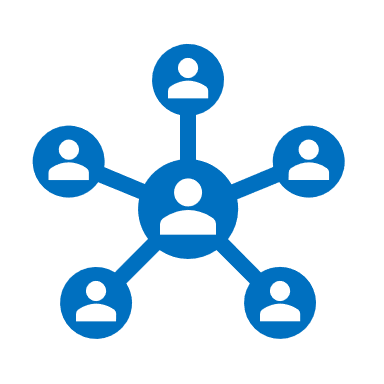 実施主体
実施主体名
○○○
○○○
共創プラットフォーム内での役割や
実施する取組
共創パートナーの負担
共創パートナーの負担
共創パートナーの負担
共創パートナーの負担
経済的負担・人的負担・現物負担等の内容（金額・人数等）について記載すること。また、可能な限り、負担内容を金額換算（概算・目安で可）して付記すること。
経済的負担・人的負担・現物負担等の内容（金額・人数等）について記載すること。また、可能な限り、負担内容を金額換算（概算・目安で可）して付記すること。
経済的負担・人的負担・現物負担等の内容（金額・人数等）について記載すること。また、可能な限り、負担内容を金額換算（概算・目安で可）して付記すること。
経済的負担・人的負担・現物負担等の内容（金額・人数等）について記載すること。また、可能な限り、負担内容を金額換算（概算・目安で可）して付記すること。
共創パートナー③
共創パートナー④
共創パートナー①
共創パートナー②
○○○
○○○
○○○
○○○
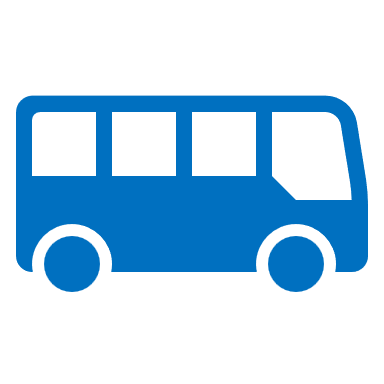 共創プラットフォーム内での役割や
実施する取組
共創プラットフォーム内での役割や
実施する取組
共創プラットフォーム内での役割や
実施する取組
共創プラットフォーム内での役割や
実施する取組
運行主体
運行主体名
共創プラットフォーム内での役割や
実施する取組
取組の概要
〇地域交通の現状・課題に的確に対応するため、地域の多様な関係者との連携・協働をどのように活かしながら、どのような取り組みを実施するのか、具体的に記載してください。
〇地域の関係者が参画することにより具体的にどのような取り組みが実現可能となり、どのような意義・効果が生じると見込まれるのか、具体的に記載してください。
〇当該事業と地域公共交通ネットワークや既存交通との関係性について、具体的に記載してください。
（共創プラットフォームが取り組む事業の名称）
応募様式A
（共創プラットフォームの名称）
事業実施手順・スケジュール
〇詳細な事業内容について、 「いつ」「どの主体が」「どのような内容」を実施するのか、図・表・グラフ等を活用しながら、 事業内容を具体的に記載してください。
（参考イメージ）
○○
○○
実証運行
××
△△
△△
□□
その他、本事業についての参考資料がある場合は、別途、必要に応じ提出してください。
※本PPTの記載内容は、計画の一部としてホームページ等で使用・公表する可能性があります。
（共創プラットフォームが取り組む事業の名称）
応募様式A
（共創プラットフォームの名称）
取組の詳細
（地域交通にもたらされると想定される効果）




（地域全体に及ぶと想定される効果）








（補助事業実施後の予定）
〇上記について具体的・定量的に記載してください。
〇上記について具体的・定量的に記載してください。
※特に以下の効果が想定される場合は、その項目に○をつけ（複数選択可）、当該内容について上記に具体的に記載してください。
〇次年度以降どのように取組の持続化や実装（本格運行）に取り組んでいくのか、資金面・人材面の確保に関する取り組みを含め、事業継続の方針・計画を記載してください。また、実証に至るまでの目標について、年度ごと定量的に記載してください。
その他、本事業についての参考資料がある場合は、別途、必要に応じ提出してください。
※本PPTの記載内容は、計画の一部としてホームページ等で使用・公表する可能性があります。